FX Forwards vs. Cross-Currency Swaps: A Fair Comparison?
08 May 2018
Agenda
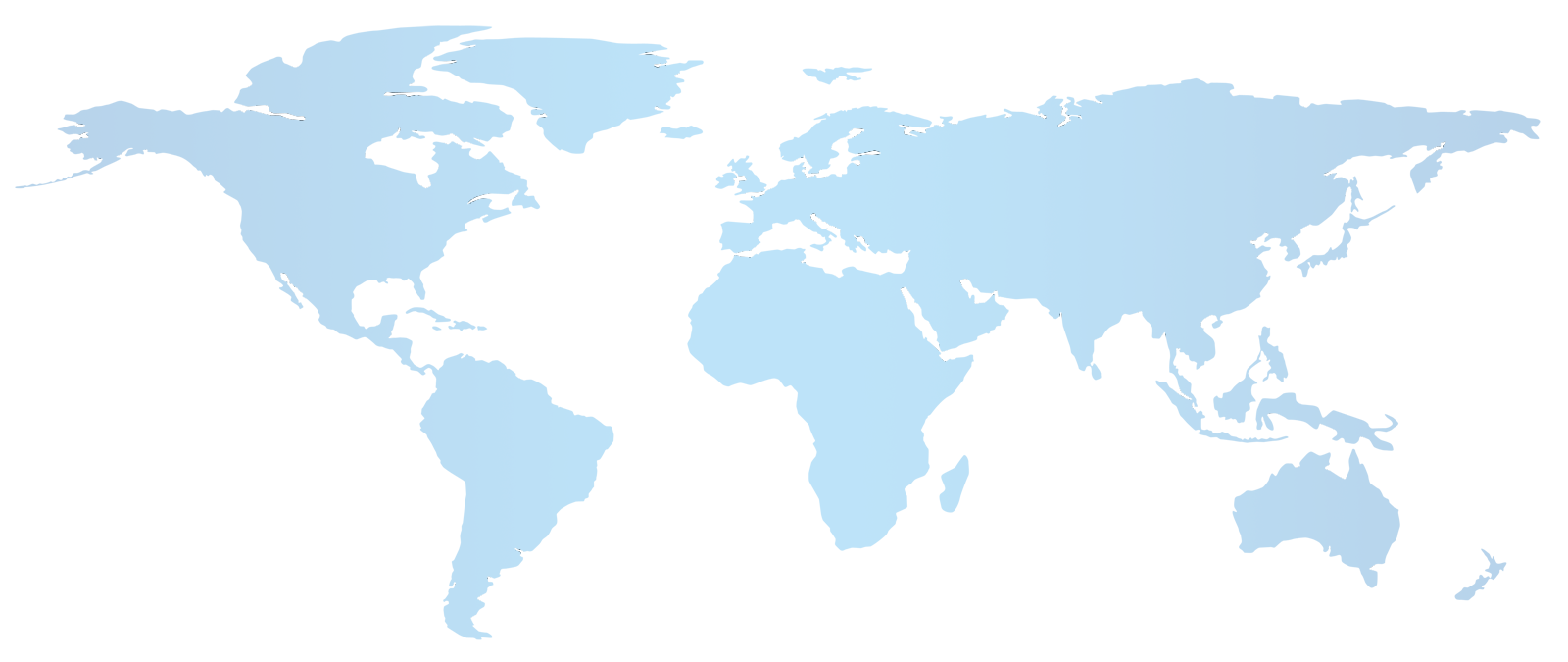 Review of Basic Foreign Currency Hedging Tools
Theoretical Constructs: Forwards and Swaps
Hedge Accounting Considerations
Example
2
First Things First: Definitions
FX Forwards

A forward is a contract that locks in the price at which a counterparty can buy or sell a currency on a future date. The exchange rate is today’s rate, adjusted for the interest rate differential in the two currencies (the forward points). If the interest rate in the local currency is higher/ lower than that of the USD (or whatever the reference currency is), the local currency will trade at a discount / premium relative to spot. 

A forward can be used to hedge the foreign exchange exposure of a loan or an equity stake when the counterparty only wants to protect the principal repayment. 

Cross-currency swaps

In a cross-currency swap, the parties exchange a stream of payments in one currency for a stream of cash flows in another. The typical cross-currency swap involves the exchange of both recurring interest and principal (usually at the end of the swap), and thus can fully cover the currency risk of a loan transaction. The exchange rate used for all cash flows is usually is the spot rate at inception.

Conceptually, cross-currency swaps can be viewed as a series of forward contracts packaged in a single transaction.
3
Most Common Hedging Tools: FX Forwards and Options
The company uses “foreign currency forward and option contracts to manage unmatched foreign currency cash inflow and outflow. Our objective is to minimize the risk of exchange rate movements that would reduce the US dollar value of our foreign currency cash flow. Our policy allows for managing anticipated foreign currency cash flow for up to five years”.
	
Caterpillar Inc. 10-K

“We manage global foreign exchange risk centrally on a portfolio basis to address those risks that are material to NIKE, Inc. We manage these exposures by taking advantage of natural offsets and currency correlations that exist within the portfolio and, where practical and material, by hedging a portion of the remaining exposures using derivative instruments such as forward contracts and options. “ 
	
Nike, Inc. 10-K 2016
Basic building blocks of currency hedging programs: forwards and options
Cross-currency swaps gaining in popularity and use, yet starting from a low base
4
Foreign Currency Risk Management:Forwards
Description
Indicative Rates: EURUSD Forwards
The forward contract fixes the full value of the future FX revenue or obligation in USD up to the notional amount hedged

The forward rate is based on (A) current spot rate level and (B) the interest rate differential between the two currencies

One of the most common and widely used hedging tools, either with a single future value date, or with window dates

Window forwards provide flexibility by allowing payments to be made between two pre-determined dates (the “window”)
EURUSD Rate
Pros and Cons of the Strategy
Pay-off Profile: Effective Rate Relative to Unhedged Rate
Certainty over exchange rate for future cash flow conversion

Zero cost upfront

No participation in favorable market movements

Contract may become a liability, in event of an early termination
Accounting Considerations
Recognized and measured at fair value on the balance sheet

Can be designated as an effective hedge of forecasted transactions with changes in value deferred to OCI

Alternatively, changes in value flow through income statement as unrealized gains/losses until maturity; may act as offset to FX gain/loss from on-balance sheet payable/ receivable
5
Foreign Currency Risk Management:Purchased Options
Description
Indicative Costs: EUR Puts / USD Calls
For an upfront premium, option contracts provide protection in case of adverse market movements, while allowing the buyer to benefit should the market move in his/her favor

Strategy is useful for situations of greater degree of uncertainty in timing and amounts of future cash flow

Similar to buying insurance on a property: it protects against a specific undesired future event, while allowing buyer to enjoy upside if market moves in favor
EURUSD Rate
Pros and Cons of the Strategy
Pay-off Profile: Effective Rate Relative to Unhedged Rate
Certainty over exchange rate for future cash flow conversion

Carries an upfront cost: the option premium

Flexibility: can be structured for desired level of protection (the “strike” rate)
Longer tenor options increase in cost exponentially due to currency volatility factors
Accounting Considerations
Recognized and measured at fair value on the balance sheet

Can be designated as an effective hedge of forecasted transactions with changes in value deferred to OCI

Once premium is paid, contract can only be an asset and cannot take a non-zero value (it cannot become a liability)
6
Forwards vs. Options: Apples and Oranges?
Often the choice between forwards and options is an imperfect one, and in many ways it’s apples to oranges because of the difference in risk profile: options serve particular purpose of allowing upside due to currency movement, whereas forwards lock in a known rate regardless of future rates.

Forwards: 
Hedged cash flow certain/ highly probable
Limited/No appetite to spend cash
Presume credit available
Available relatively inexpensively for longer tenors

Options:
Uncertainty in hedged cash flow
Desire to capture positive market movement
Skewed risk reversal
No credit required once premium paid 
Prohibitively expensive for longer tenors

Cross-currency swaps:
Hedged cash flow certain/ highly probable
Limited/No appetite to spend cash
Presume significant credit available
Available relatively inexpensively for longer tenors
Similar risk profile and risk management goals
7
Foreign Currency Risk Management:Cross Currency Swaps
Description
Alternative Structures
USD
All-in-one transaction coverts a stream of cash flows in one currency in another currency

Payments structured as mirroring loan profiles, with payments based on interest rates and principal amounts in 2 currencies

The exchange rate used for all conversions is the same: the spot rate at time of execution

Structure very flexible and customizable to cash flow needs.
USD
USD
USD
USD
Pros and Cons of the Strategy
Cash Flow Profile: Regular Exchanges of Currency
EUR
EUR
EUR
EUR
EUR
Certainty over exchange rate for future cash flow conversion

No upfront cost

Potential significant savings in interest costs

High credit utilization
Potentially high breakage cost
EUR
t0…n
t0
tn
Accounting Considerations
USD
Recognized and measured at fair value on the balance sheet

Can be designated as an effective hedge of FX-denominated loan or net investment in foreign operation
With favorable hedge accounting treatment, changes in MTM value deferred to OCI; otherwise changes in value to FX G/L
Initial Exchange
Final Exchange
Interest and Periodic Exchanges
8
Mechanics of a Cross-Currency Swap: Cash Flow Profile
USD
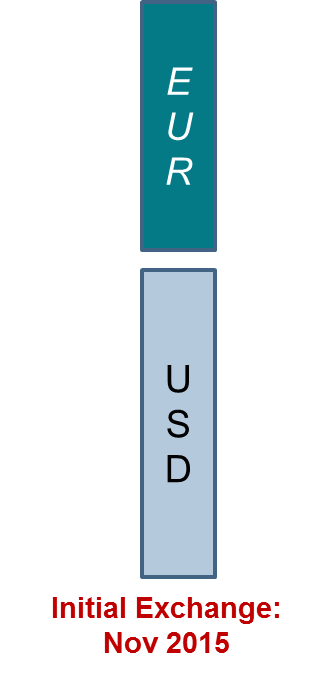 USD
USD
USD
USD
Bank Pays/ ABC Receives
EUR
EUR
EUR
EUR
EUR
Bank Receives/ ABC Pays
Periodic Exchanges, based on EUR and USD Interest Rates
Key Point:
Same rate (spot) to be used for all cash flows
Can be omitted if USD debt proceeds have already been converted/ invested in EUR assets
9
Mechanics of a Cross-Currency Swap: Sources & Use of Funds
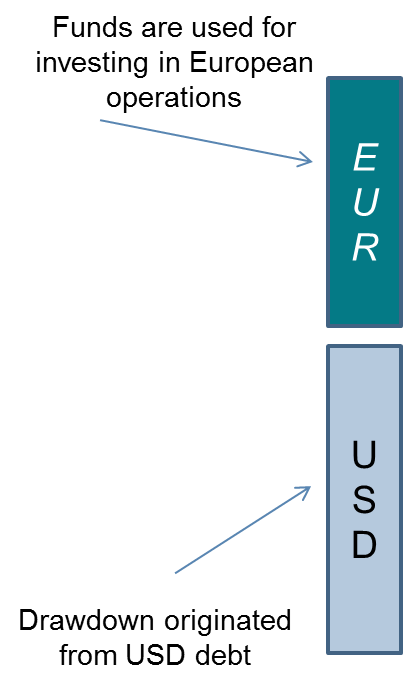 USD
Used to repay USD debt
Covering interest costs on USD debt
USD
USD
USD
USD
CFG Pays/ ABC Receives
EUR
EUR
EUR
EUR
EUR
CFG Receives/ ABC Pays
Lower coupon: funded by incoming EUR revenues
Funded by accumulated EUR revenues or divestment of EUR operations
Can be omitted if USD debt proceeds have already been converted/ invested in EUR assets
10
Credit Risk Profile of a Cross-Currency Swap: Significant
Example: EUR & GBP Xcy Swap: CEE as % of Notional
Potential future exposure (PFE) and therefore CEE (credit-equivalent exposure) increase logarithmically (i.e. at a decreasing rate) as transaction tenor increases

Other parameters driving CEE calculation:
Currency pair
Currency volatility
Transaction size

Simple model: CEE calculated based on credit risk factors relevant for each currency pair at a 95% confidence level.
Cross-currency Swap: Potential Future Exposure
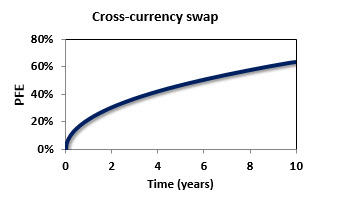 11
Accounting for Cross Currency Swaps
Marked-to-market on balance sheet
Through P&L, with no hedge accounting
Through OCI, with cash flow or net investment hedge accounting
Functional currency of entity plays a significant role
Value of swap affected by changes in:
Spot exchange rate, 
Interest rates in each of two currencies, and 
Cross currency basis
Potential Hedge accounting designations:
12
Hedge Accounting: Net Investment in Europe
Cross Currency Swaps qualify for hedge accounting under certain conditions
The swap can be designated as a hedge of ABC’s net investments in its European foreign operation
Cross currency mark to market is recorded through CTA as part of OCI, offsetting changes in value of the EUR-denominated investment

Conditions for Successfully Applying Hedge Accounting

European subsidiary must have EUR functional currency
Starting value of EUR investment value designated as hedged must be no less than Cross Currency Swap notional – EUR leg
ABC must document at inception all key requirements of ASC 815, such as description of hedging instrument, hedged item, method for testing the effectiveness of the hedging relationship

Two methods permitted by ASC 815 (must be consistent among all net investment hedges) 
Method based on forward rates
Method based on spot rates
13
Hedge Accounting: Subsequent Reporting of Accumulated OCI
Account for effective portion of G/L on hedging instrument in same manner as the Cumulative Translation Adjustment (CTA), consistent with ASC 830 (formerly known as FAS 52)

Translation adjustments are reported in CTA, a component of other comprehensive income

CTA removed from equity and reported as part of the G/L on either sale or “substantially complete” liquidation of the foreign investment
OCI-CTA
14
Example: ABC Inc. – Multinational Corporation
Company funded in part by USD debt capital structure

Debt includes fixed rate notes with face value of USD 100 million and 7% coupon due 2021

EUR revenues coming from subsidiaries in Germany, France, Portugal, Italy and Spain from long term customer contracts

Stable, predictable business generates net cash flows in EUR

Historic approach is to hedge EURUSD risk with FX forwards, horizon up to 3 years

No appetite to use cash to purchase currency options

Company considering other zero-cost alternatives, including cross-currency swaps
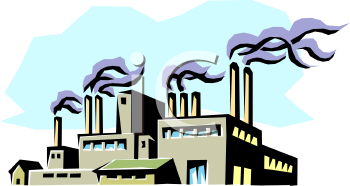 15
Current Market Conditions
EURUSD Forward Market Favorable for EUR Sellers and Long-term Investors in Europe
Negative Cross-currency Basis
Lingering and lasting effect of the 2008-2009 financial crisis and 2011 Eurozone crisis : Strong demand for USD spot (and EUR forward) leads to imbalance in the spot/forward market, amplifying effect of interest rate differential.
Positive Forward Points 
Mainly as a result of interest rate differential between USA and Eurozone: US rates much higher than Eurozone (ex. 5y UST 2.84% vs. 5y Germany at -0.07%).
16
ABC Inc.: Hedging with FX Forwards
EURUSD Spot Reference: 1.24
Key Features
Individual foreign currency cash flows are locked into USD at preset rates (the forward rate).
Hedging entity benefits from upward sloping forward curve: future EUR more valuable than spot EUR

Advantages
No upfront cost
Individual contracts, highly customizable for each tenor

Disadvantages
Opportunity cost: locking in a rate precludes any future benefit or cost from subsequent exchange rate movements
17
ABC Inc. Hedging with Cross-Currency Swap
Fixed-Fixed Cross Currency Swap Transaction

Key Terms:
Effective Date:				4/24/2018
Maturity Date:				4/24/2021
USD Notional Amount:			USD 25,000,000
Exchange Rate:				1.2400
EUR Notional Amount:			EUR 20,161,000
Interest Rates:				Fixed USD vs Fixed EUR
Payment Periods:				Quarterly; Act/ 360

Initial Exchange:				None

Periodic Exchanges:
Bank Pays:				7.00%
Company Pays:				4.25%

Final Exchange:
Bank Pays:				USD 25,000,000
Company Pays:				EUR 20,161,000

The cross currency swap allows company to effectively reduce its interest costs from 7% to 4.25% on the hedged debt portion of USD 25,000,000.
18
Hedging with Cross-Currency Swap (cont.)
Key Features
Initial exchange:
Not needed due to the fact that company’s capital has already been converted from USD and invested in Europe
Periodic cash flows: 
ABC pays EUR based on fixed interest rate
Receives fixed/floating USD, to match USD interest leg on debt
Final exchange:
ABC sells EUR
Buys USD – same exchange rate used (initial spot) for all cash flows

Advantages
All-in one transaction with minimal ongoing administration required
Highly customizable, aimed at optimizing currency risk profile of combined capital structure
Potential favorable hedge accounting if designated as net investment hedge

Disadvantages
Can be complex to restructure in the event of a recapitalization or change in risk profile
Credit intensive: far date of (and value embedded in) final exchange carries credit risk for the bank
Adverse mark-to-market value may affect P&L
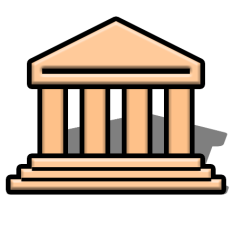 Periodic Cash flows:
 USD
7%
Final Exchange
EUR20.16mm
EUR 4.25%
USD 25mm
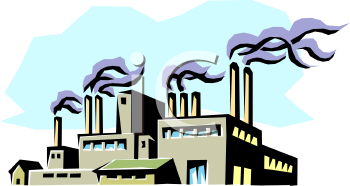 USDInterest
7%
Principal:USD 25mm
USD Debtholders
19
Cross-Currency Swap: Cash Flow Breakdown By Payment Leg
20
Cross-Currency Swap Breakdown: Net USD
The large off-market value notional exchange at maturity is recovered through the periodic interest payment differential
21
Cross-currency Swaps: Pros and Cons
Companies that execute cross-currency swaps usually weigh the pros and cons and establish net benefits that outweigh complexity factors and other drawbacks from executing a swap
22
Strategy Comparison
The steeper the forward curve, the more “off-market” the final exchange on the swap will be as a stand-alone forward

Therefore the greater the interest rate differential will have to be to compensate for off-market value of the final exchange
23
Q&A. Thank you.
Bryan Morales
Global MarketsCitizens Commercial Banki​ng
 
One Logan Square130 North 18th Street, Suite 1310
Philadelphia, PA 19103

Desk: 888 821 3600
Direct: 617 994 7279Mobile: 206 459 4885bryan.morales@citizensbank.com www.citizensglobalmarkets.com
24
Disclaimers: Citizens Bank, N.A., Citizens Bank of Pennsylvania
This document has been prepared for discussion and informational purposes only by Citizens Bank, N.A. and/or Citizens Bank of Pennsylvania (“Citizens”).In the preparation of this document, Citizens has relied upon and assumed, without independent verification, the accuracy and completeness of all information available from public sources.Citizens makes no representation or warranty (express or implied) of any nature, nor does it accept any responsibility or liability of any kind, with respect to the accuracy or completeness of the information in this document.The information in this document is subject to change without notice and Citizens does not undertake a duty or responsibility to update these materials. The information contained herein should not be construed as investment, legal, tax, financial, accounting, trading or other advice. Under no circumstances should the information be considered recommendations to enter into transactions. You should consult with your own independent advisors before acting on any information herein. 
Citizens Bank, N.A. and Citizens Bank of Pennsylvania are wholly-owned bank subsidiaries of Citizens Financial Group, Inc. Products and services are offered by either Citizens Bank, N.A. or Citizens Bank of Pennsylvania. “Citizens Bank” is a registered trademark of Citizens Financial Group, Inc. © Copyright 2014. All rights reserved. “Citizens Bank” is a brand name of Citizens Bank, N.A. and Citizens Bank of Pennsylvania. Deposit accounts held at Citizens Bank, N.A. and Citizens Bank of Pennsylvania are separately insured. Unauthorized reproduction or use of any such trademarks or brand names is prohibited.